Pearson VUE
Authorization to Test  (ATT) Purchase and Single Sign On Scheduling Process
For candidates testing worldwide
Purchasing an ATT and Scheduling Your Exam
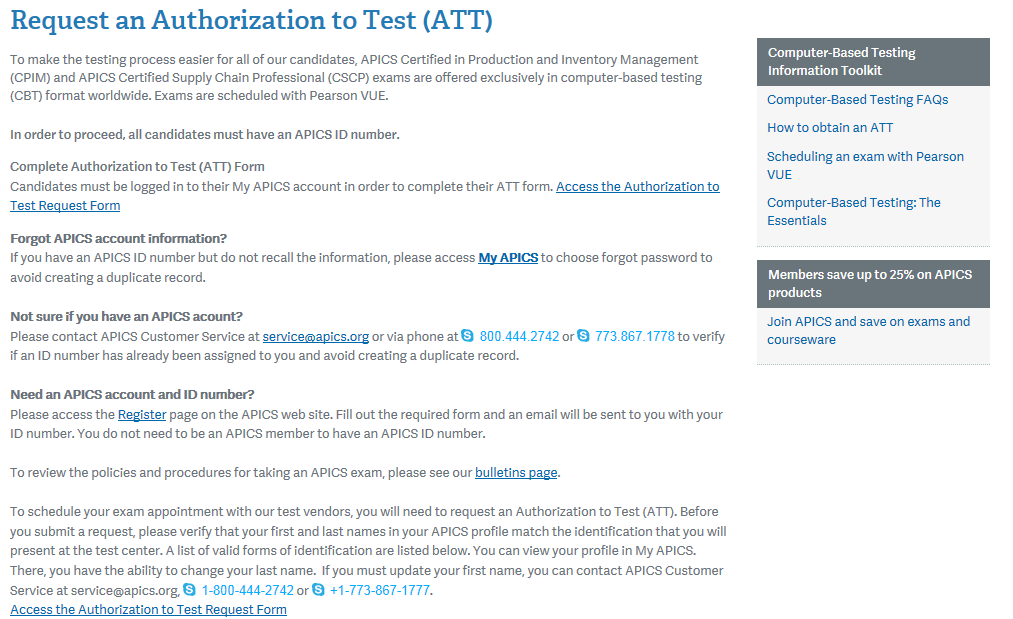 Visit www.apics.org/att and log in. 
Click to access the Authorization to Test Request Form.
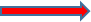 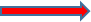 Purchasing an ATT and Scheduling Your Exam
Select “Request a new Authorization to Test.” 

(NOTE: This same process will apply for candidates who are updating their ATTs to choose a new window).
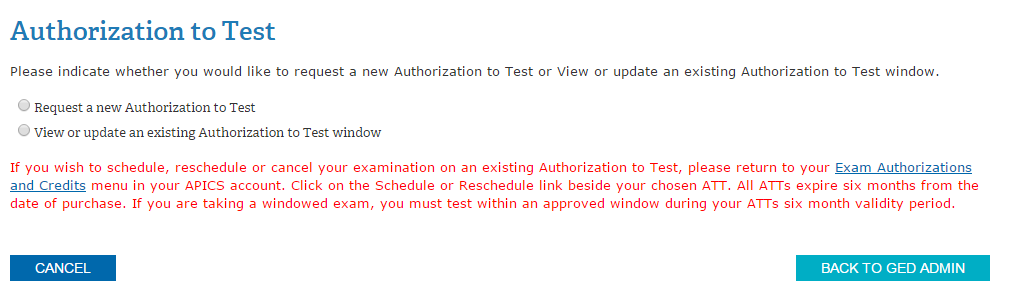 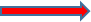 Purchasing an ATT and Scheduling Your Exam
Check the box to confirm that your information is correct and click “Continue.”
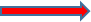 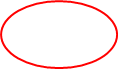 Purchasing an ATT and Scheduling Your Exam
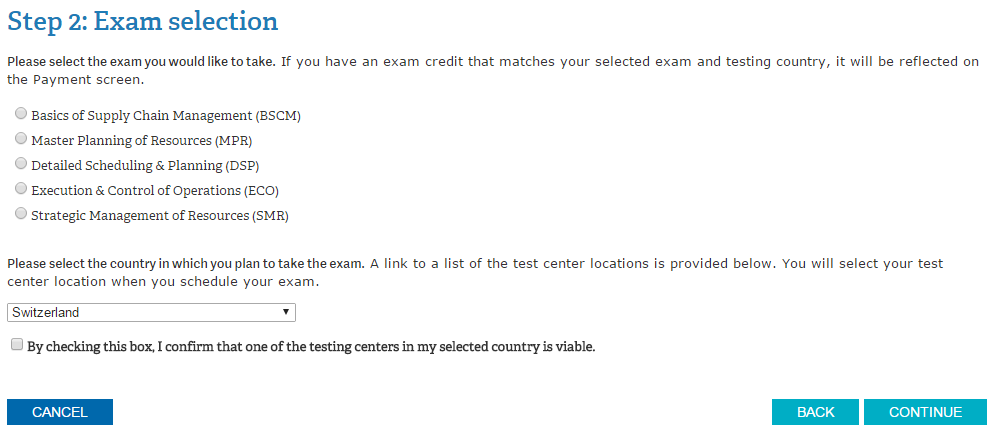 Select the appropriate module and confirm the country in which you will test, then click “Continue.”
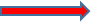 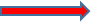 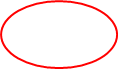 Purchasing an ATT and Scheduling Your Exam
Agree to the APICS Code of Ethics and testing policies. 
Click “Continue.”
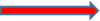 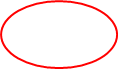 Purchasing an ATT and Scheduling Your Exam
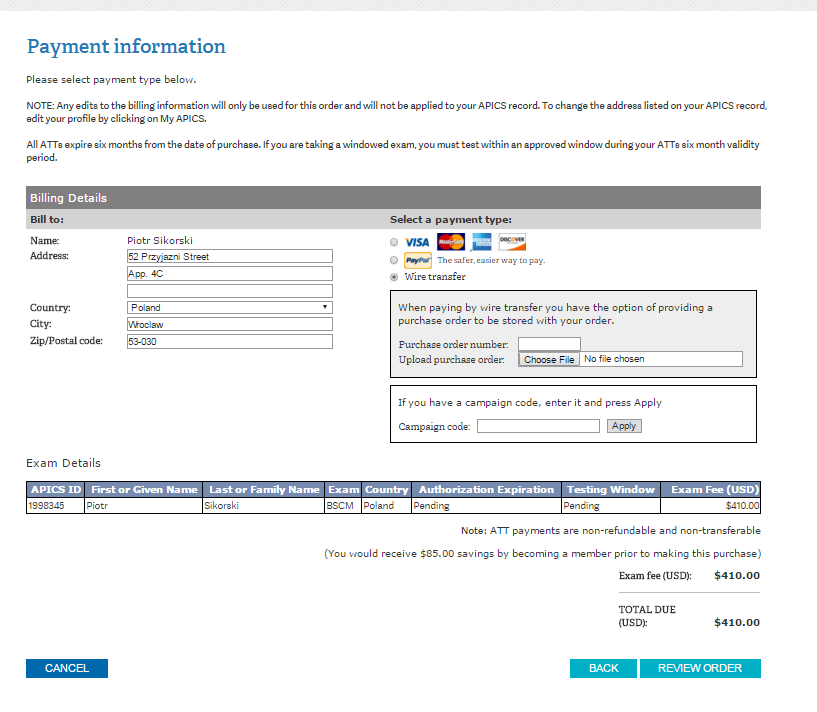 Select the appropriate method of payment and click “Review Order.”
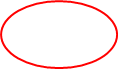 Purchasing an ATT and Scheduling Your Exam
Confirm the purchase of the Authorization to Test by clicking on “Submit Order.”
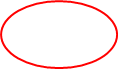 Purchasing an ATT and Scheduling Your Exam
Once the order is confirmed, you will be automatically redirected to Pearson VUE’s scheduling page. 
Click on “Schedule this Exam” to select a center, date, and time.
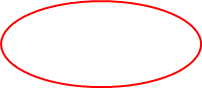 Purchasing an ATT and Scheduling Your Exam
Select a test center and click “Next.”
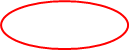 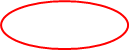 Purchasing an ATT and Scheduling Your Exam
Select a date and time.
Click “Next.”
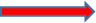 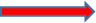 Purchasing an ATT and Scheduling Your Exam
Review appointment information for accuracy and click “Proceed to Checkout.”
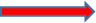 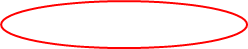 Purchasing an ATT and Scheduling Your Exam
Confirm personal information and click “Next.”
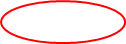 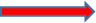 Purchasing an ATT and Scheduling Your Exam
Confirm your agreement to the APICS and Pearson VUE policies and click “Next.”
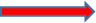 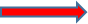 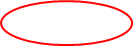 Purchasing an ATT and Scheduling Your Exam
Confirm appointment details and click “Submit Order.”
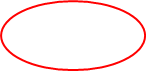 Purchasing an ATT and Scheduling Your Exam
Review the appointment summary and print, if desired.  
An email confirmation will also be sent.
Pearson VUE
Accessing Pearson VUE’s scheduling system
Scheduling your existing ATT
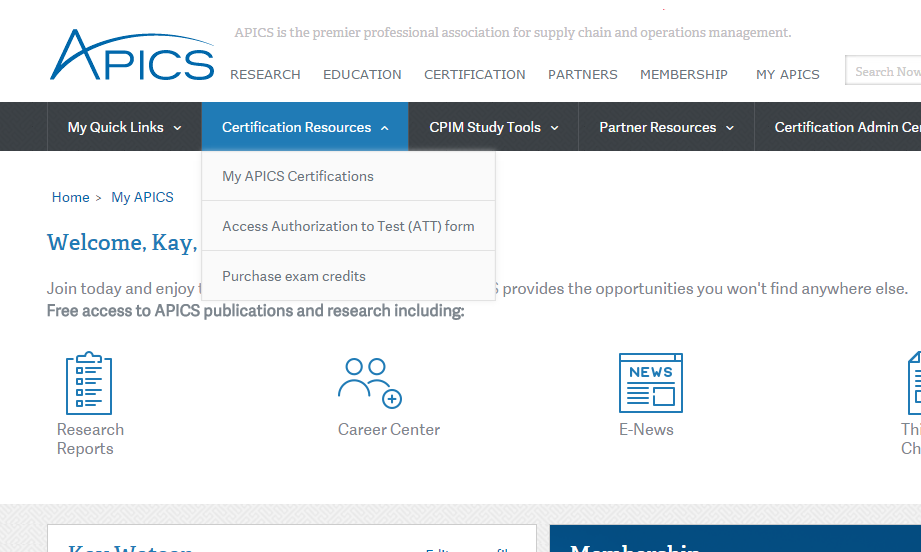 Visit www.apics.org/myapics and log in. 
Click on the “Certification Resources” tab
Then select “My APICS Certifications”
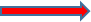 Scheduling your existing ATT
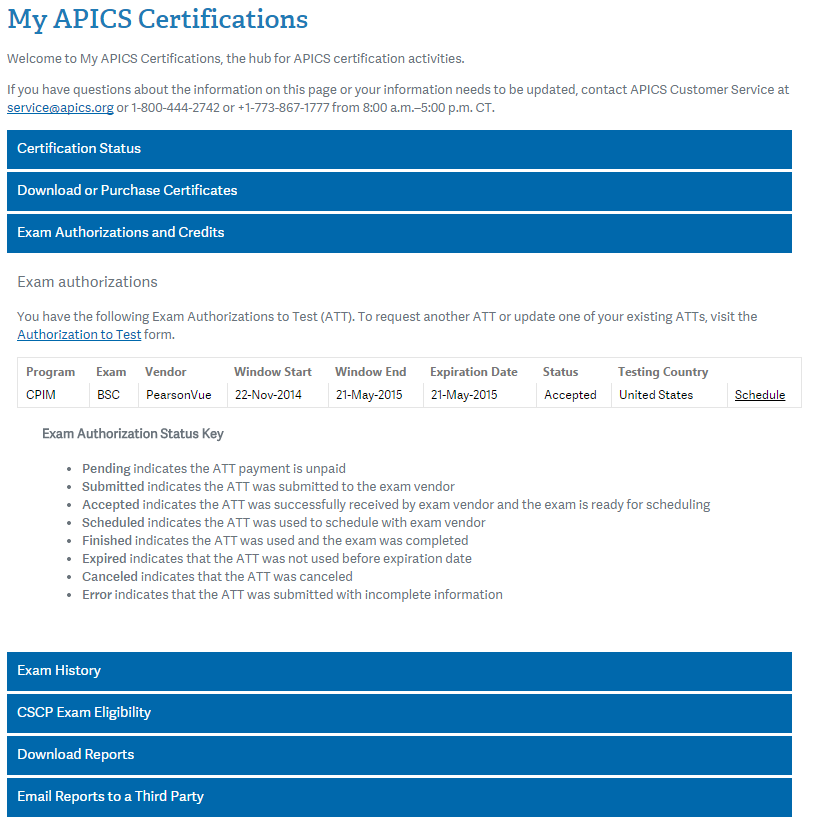 Select “Exam Authorizations and Credits”
Select the appropriate module and click “Schedule” to access Pearson VUE’s scheduling page.
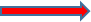 Scheduling your existing ATT
Once the Scheduled link is clicked, you will be automatically redirected to Pearson VUE’s scheduling page. 
Click on “Schedule this Exam” to select a center, date, and time.
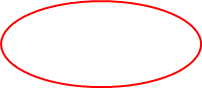 Scheduling your existing ATT
Select a test center and click “Next.”
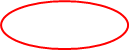 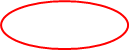 Scheduling your existing ATT
Select a date and time.
Click “Next.”
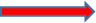 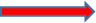 Scheduling your existing ATT
Review appointment information for accuracy and click “Proceed to Checkout.”
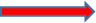 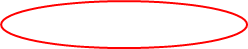 Scheduling your existing ATT
Confirm personal information and click “Next.”
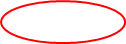 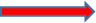 Scheduling your existing ATT
Confirm your agreement to the APICS and Pearson VUE policies and click “Next.”
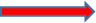 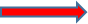 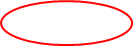 Scheduling your existing ATT
Confirm appointment details and click “Submit Order.”
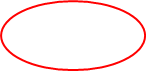 Scheduling your existing ATT
Review the appointment summary and print, if desired.  
An email confirmation will also be sent.